Music: Wednesday, 22nd April, 2020
In music, we have been thinking about ‘Journeys’ in music. 
First have a go at practising the travelling sections of the Voices Calling song. Have a look at the words on the next slide and see if you can follow the different sections whilst listening to the mp3 file- Learning track.
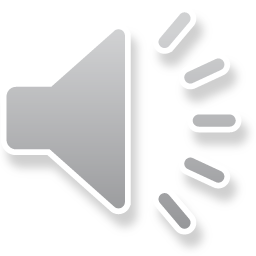 Once you are confident with these parts look at the Voices Calling lyrics and click on the Voices calling mp3 file. You can sing the ‘All’ parts and then choose whether you will sing group 1,2 or 3’s part. 

You could then sing this to someone in your family to make them smile!
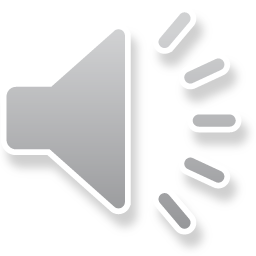